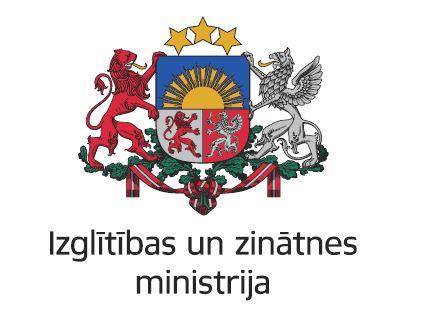 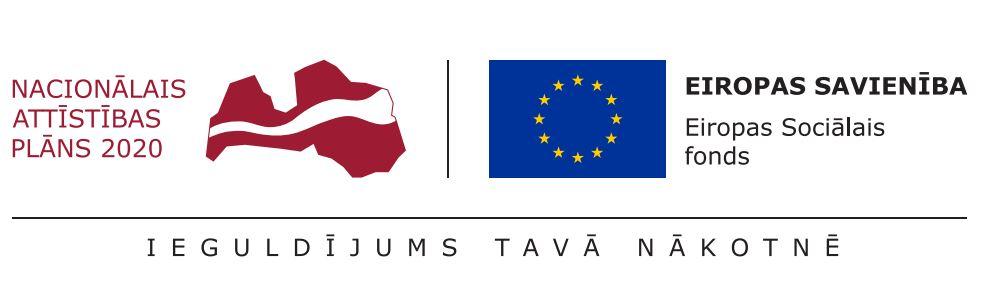 PEDAGOGU PROFESIONĀLĀS KOMPETENCES PAŠVĒRTĒJUMA INSTRUMENTS
Līga Āboltiņa, Gatis Lāma

“Augstākajā izglītībā studējošo kompetenču novērtējums un to attīstības dinamika studiju periodā” 
ESF projekta Nr. 8.3.6.2. “Izglītības kvalitātes monitoringa sistēmas izveide un īstenošana” ietvaros. 2. kārta.
8.3.6.2/17/I/001 (Nr. ESS2022/442)
Pedagogu profesionālās kompetences pašvērtējuma instruments- aptauja
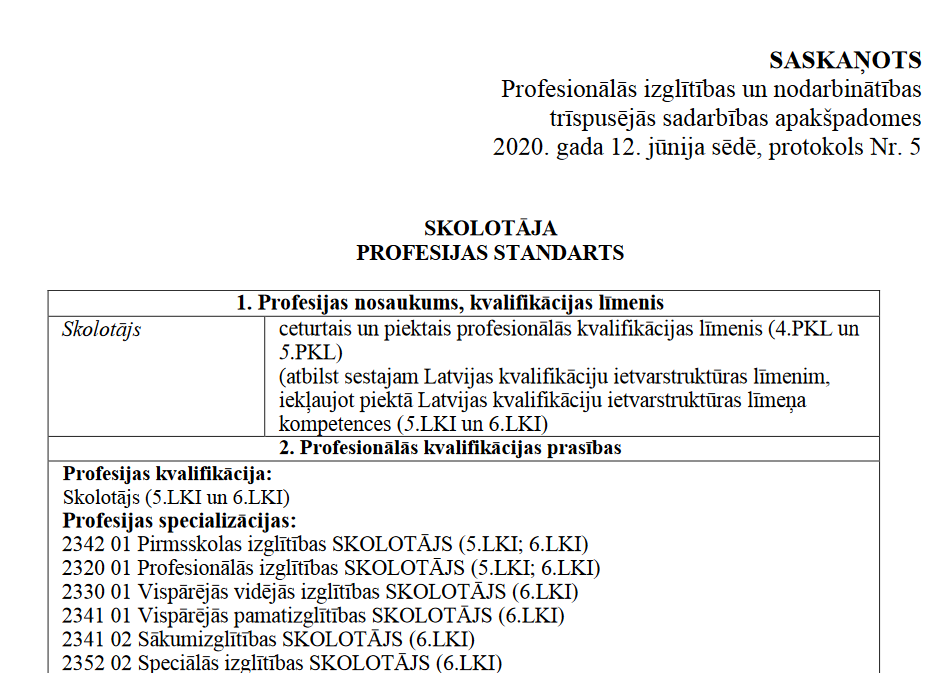 Skolotāja profesijas standarts
Teorētiskās literatūras analīze
Pedagogu profesionālā kompetence:
 nosaka izglītības kvalitāti (Rahman, 2014)
ir pamats un ceļvedis topošajiem skolotājiem un izglītību ieguvušajiem skolotājiem, lai apmierinātu sabiedrības strauji mainīgās prasības attiecībā uz skolu praksi (Alan & Güven, 2022)
ļauj pilnveidot skolotāju sagatavošanas studiju programmas, jo studiju kursu saturs balstās uz skaidri noteiktu un strukturētu iegūstamo kompetenču kopumu.
Teorētiskās literatūras analīze
Skolotāju profesionālās kompetences ietvars
sociālie,  ekonomiskie, emocionālie faktori, kā arī skolotāju individuālās iezīmes (Alan & Güven, 2022) 

 iekšējā kompetence, pedagoģijas kompetence un kultūras kompetence (Selvi, 2010)

akadēmiskās, metodiskās un personīgās kompetences (Alqiawi & Ezzeldin, 2015)

mērķtiecīga un cieņpilna komunikācija ar skolēniem un  kolēģiem, mūžizglītība, līderība,  augstāka līmeņa domāšana, informācijas kritiska izvērtēšana un izmantošana, darbs komandā, pašrefleksija, ētiska rīcība (Strijbos et al., 2015) 

zināšanas,  kognitīvās prasmes, augsta motivācija, pozitīva pārliecība un spēja kontrolēt savas emocijas (Caena, 2014; Sudarsono et al., 2017)

komunikatīvā,  pašizziņas  un  izziņas  vadības, metodiskā un organizatoriskā kompetence (Šteinberga & Kazāka, 2018)
Salīdzinājums ar nodevumu «Vispārējās izglītības, tai skaitā pirmsskolas izglītības, pedagogu kompetenču modeļa izstrāde»
Mērķauditorija- skolotāju izglītību ieguvušie
Apakškompetences- plānošana un gatavošanās; mācīšanās vadīšana; sadarbība; profesionālā atbildība
Kompetence vērtēta atbilstīgi 4 līmeņiem
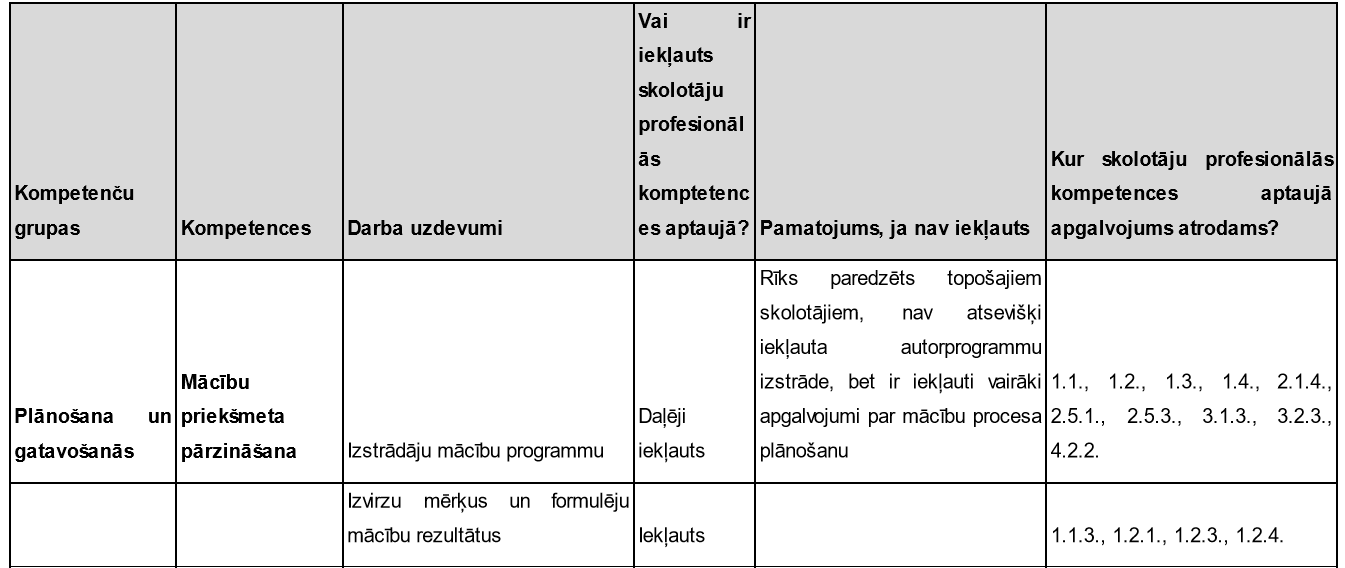 Pedagoga profesionālās kompetences pašnovērtējuma aptauja (1. un 2. kārta)
Pedagoga profesionālās kompetences pašnovērtējuma aptaujas (2. kārta) pilnveide
1. Apakškompetenču un to  kritēriju  integrācija




2.  Formulējumu precizējumi

3. Piemēri
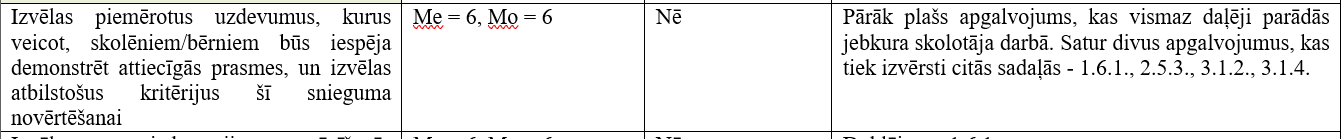 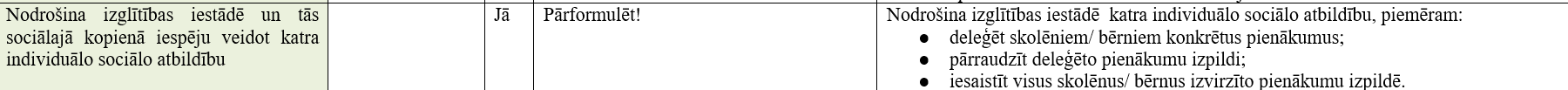 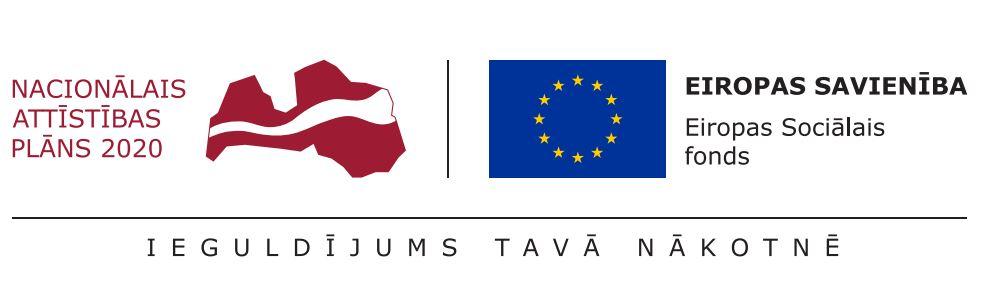 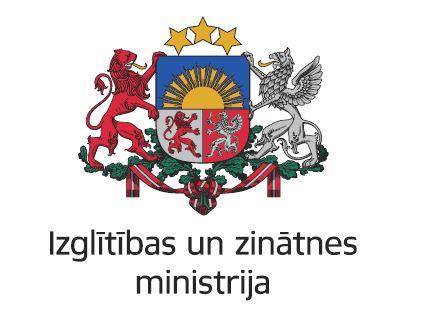 Topošo skolotāju profesionālās kompetences pašnovērtējums. Pētījuma starprezultāti
Metodoloģija
Pētījumā piedalās studenti, kuri 2022./2023.gadā studē pēdējā kursā ar studiju programmu  kodu 41., 42., 46. (pēc LKI otrā klasifikāciju līmeņa)

Respondenti pārstāv 5 Latvijas augstskolas (Rēzeknes Tehnoloģiju augstskolu, Latvijas Universitāti, Daugavpils Universitāti, Jāzepa Vītola Latvijas Mūzikas akadēmiju, Liepājas Universitāti)

Aptaujā piedalījušies  198 respondenti

Aptaujas saturu veido 5 kompetences, 22 apakškompetenes un 69 dimensijas jeb apgalvojumi, kurus topošie skolotāji novērtēja Likerta skalā, kur 1-nav raksturīgi man un 7-pilnībā raksturīgi man
Topošo skolotāju profesionālo kompetenču pašvērtējums
1. Mācību procesa plānošana
2. Mācību procesa īstenošana
3. Profesionālās kompetences pilnveidošana
4. Izglītības iestādes un izglītības jomas attīstība
5. Profesionālās darbības nodrošināšanas vispārējie uzdevumi
Saistība starp topošo skolotāju profesionālajām kompetencēm (I)
Salīdzinot visus iespējamos caurviju prasmju apakškompetenču pārus (231), var secināt:
 starp 191 pāri ( ~83% gadījumu) veidojas statistiski nozīmīga vidēji izteikta vai izteikta korelācija (r>0,3);
starp 19 pāriem ( ~8%) veidojas statistiski nozīmīga izteikta korelācija (r>0,6).
Saistība starp topošo skolotāju profesionālajām kompetencēm (II)
Cieša korelācija novērojama starp  trīs kompetenču grupām (1. Mācību procesa plānošana, 2. Mācību procesa īstenošana, 3. Profesionālās kompetences pilnveidošana).
 4. un 5. kompetenču grupas (4. Izglītības iestādes un izglītības jomas attīstība, 5.Profesionālās darbības nodrošināšanas vispārējie uzdevumi) apakškompetences neveido statistiski nozīmīgas izteiktas korelācijas.
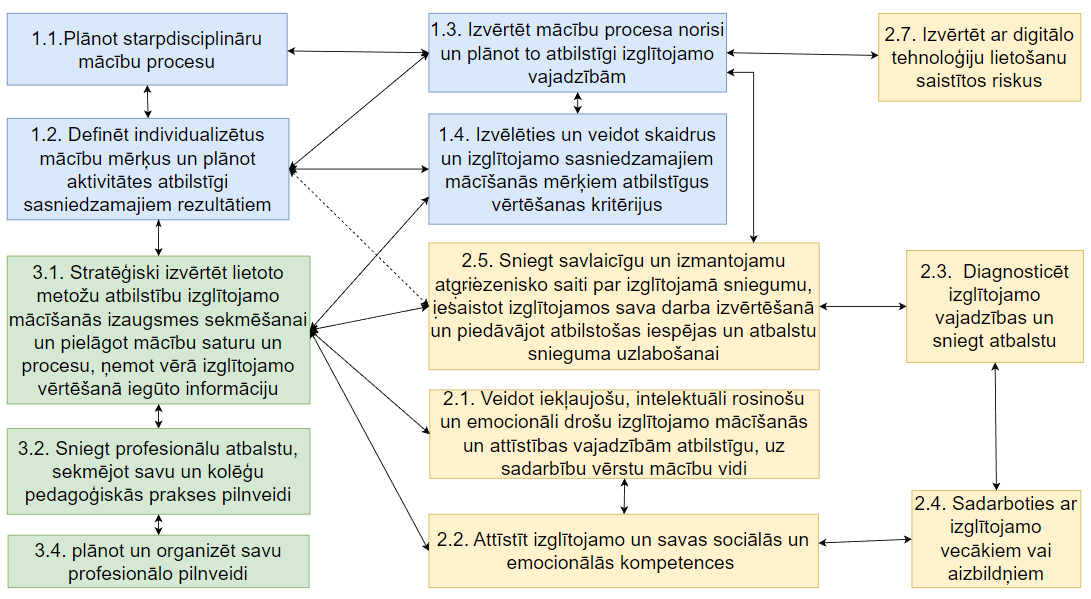 [Speaker Notes: Mācību procesa plānošana, 2. Mācību procesa īstenošana, 3. Profesionālās kompetences pilnveidošana]
Pētījumā izvirzītās hipotēzes
Studenta materiālais stāvoklis ietekmē skolotāju profesionālo kompetenču pašvērtējumu (Kruskal-Wallis H test).
Studenta iespēja veltīt laiku studijām ietekmē skolotāju profesionālo kompetenču pašvērtējumu (Kruskal-Wallis H test).
Studenta nodarbinātība paralēli studijām ietekmē skolotāju profesionālo kompetenču pašvērtējumu (Kruskal-Wallis H test).
Studenta darba pieredze ietekmē skolotāju profesionālo kompetenču pašvērtējumu (Kruskal-Wallis H test).
Studenta vecums ietekmē skolotāju profesionālo kompetenču pašvērtējumu (Spearman rank correlation).
[Speaker Notes: *One-way ANOVA on ranks nejaukt ar ANOVA testu, kas aredzēts parametriskiem datiem]
1. SECINĀJUMSTopošo skolotāju materiālais stāvoklis neietekmē skolotāju profesionālo kompetenču pašvērtējumu.
[Speaker Notes: SAMAINĪS Materiālais stāvoklis 
1 Pārticis  63
2 Iztieku vidēji 111
3 Ir tikai pats nepieiciešamākais 24]
2. SECINĀJUMS Topošo skolotāju iespēja veltīt laiku studijām neietekmē skolotāju profesionālo kompetenču pašvērtējumu.
[Speaker Notes: SECINĀJUMS: Topošo skolotāju iespēja veltīt laiku studijām neietekmē skolotāju profesionālo kompetenču pašvērtējumu
1 Varu veltīt studijām tik daudz laika, cik nepieciešams 
2 Ne vienmēr varu veltīt studijām tik daudz laika, cik nepieciešams 
3 Vienmēr trūkst studijām nepieciešamā laika]
Starp topošo skolotāju apakškompetencēm 1.2. un 4.2. novērojama statistiski nozīmīga atšķirība atkarībā no tā, vai viņiem ir iespēja veltīt laiku studijām.
1.2. Kompetence definēt individualizētus mācību mērķus un plānot aktivitātes atbilstīgi sasniedzamajiem rezultātiem
4.2. Kompetence izstrādāt mācību saturu un mācību līdzekļus saskaņā ar vēsturisko pieredzi, inovācijām un jaunākajām tendencēm pedagoģijā
[Speaker Notes: Izņēmums!
1 Varu veltīt studijām tik daudz laika, cik nepieciešams 63
2 Ne vienmēr varu veltīt studijām tik daudz laika, cik nepieciešams 111 
3 Vienmēr trūkst studijām nepieciešamā laika 24]
3. SECINĀJUMS Studenta nodarbinātība paralēli studijām neietekmē skolotāju profesionālo kompetenču pašvērtējumu.
[Speaker Notes: 1 Nē, tikai studēju 19 
2 Jā, strādāju nepilnas slodzes darbu 45
3 Jā, strādāju pilnas slodzes darbu 129
4 Esmu pašnodarbināta persona vai pieder savs uzņēmums 5 //Pārāk maza tādēļ tika izslēgta]
Starp topošo skolotāju apakškompetenci 2.4. novērojama statistiski nozīmīga atšķirība atkarībā no tā, vai viņi paralēli studijām strādā.
2.4. Kompetence sadarboties ar izglītojamo vecākiem vai aizbildņiem
[Speaker Notes: Izņēmums]
4. SECINĀJUMSTopošo skolotāju darba pieredze neietekmē skolotāju profesionālo kompetenču pašvērtējumu.
*88% no topošajiem skolotājiem strādā savā profesijā
[Speaker Notes: Darba stāžs:
1-2 gadi  60
3-4 gadi  71	
5+ gadi   35

Jāpiemin, ka]
Starp topošo skolotāju apakškompetenču 2.4., 3.4., 4.1. pašvērtējumiem novērojama statistiski nozīmīga atšķirība, kuru ietekmē viņu darba pieredze.
2.4. Kompetence sadarboties ar izglītojamo vecākiem vai aizbildņiem
3.4. Kompetence plānot un organizēt savu profesionālo pilnveidi
4.1. Kompetence izprast izglītības iestādes stratēģiskās attīstības redzējumu un savas kompetences ietvaros iesaistīties plānoto mērķu sasniegšanā
5. SECINĀJUMSTopošā skolotāja vecumam nav statistiski nozīmīgas korelācijas ar profesionālo kompetenču pašvērtējumu.
[Speaker Notes: Nepastāv 

Izņemot 1.2. Kompetence definēt individualizētus mācību mērķus un plānot aktivitātes atbilstīgi sasniedzamajiem rezultātiem]
SECINĀJUMI (I)
SECINĀJUMI (II)